আজকের পাঠে সবাইকে স্বাগতম
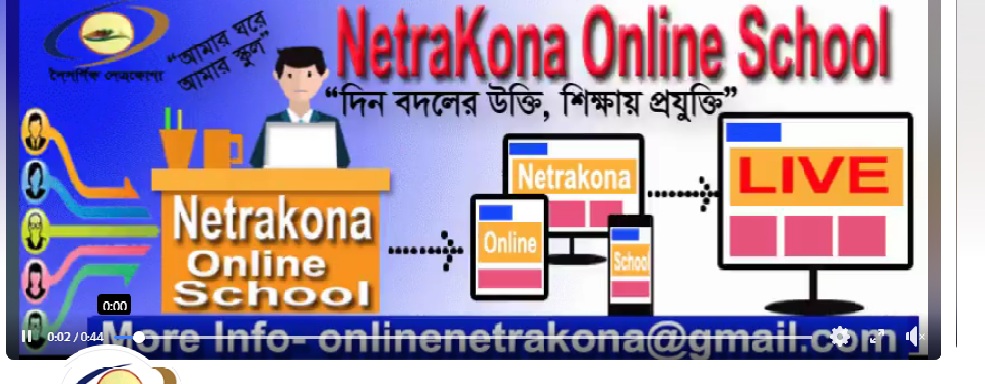 শিক্ষক পরিচিতি:-
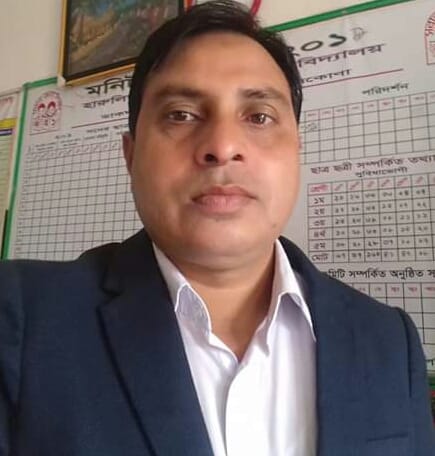 মোহাম্মাদ কামরুজ্জামান(শামীম)
সহকারি শিক্ষক
হারুলিয়া সরকারি প্রাথমিক বিদ্যালয়।
কেন্দুয়া,নেত্রকোনা।
নিচের ছবি গুলো দেখ:-
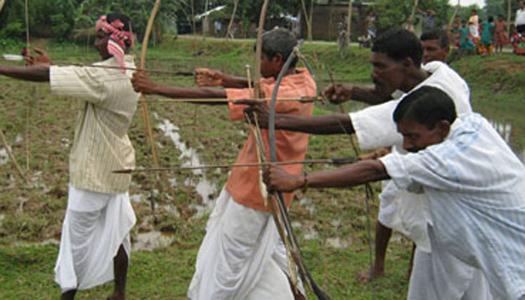 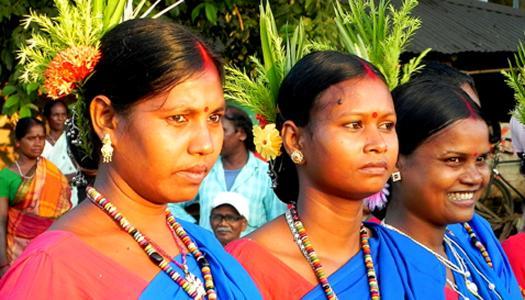 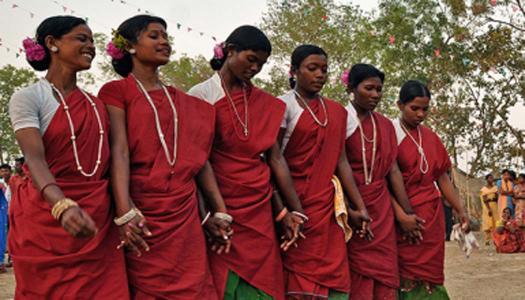 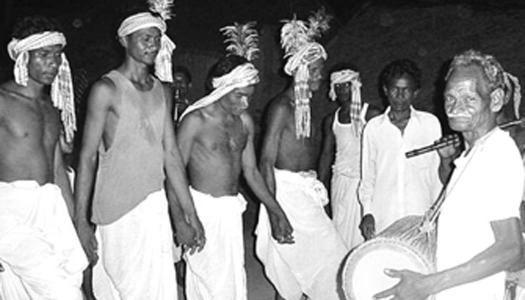 শিক্ষার্থী বন্ধুরা,আজকের পাঠঃ
বাংলাদেশের ক্ষুদ্র নৃ-গোষ্ঠী
সাঁওতাল
পৃষ্ঠা নং-১৫
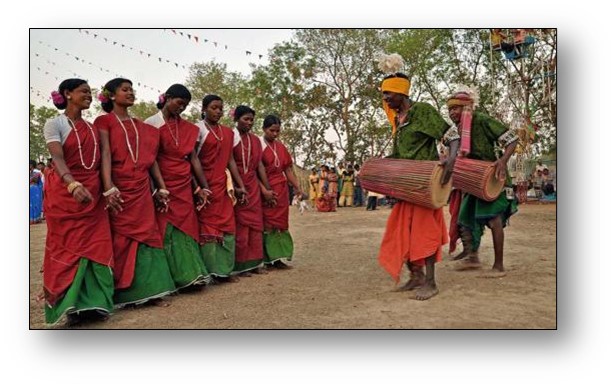 শিখনফলঃ-
২.৩.১ বাংলাদেশের বিভিন্ন ক্ষুদ্র নৃ-জনগোষ্ঠীর নাম বলতে পারবে।
২.৩.৩ শিশুরা বিভিন্ন ক্ষুদ্র নৃ-গোষ্ঠীর জীবনধারা ও সংস্কৃতির প্রতি 
শ্রদ্ধাশীল হবে।
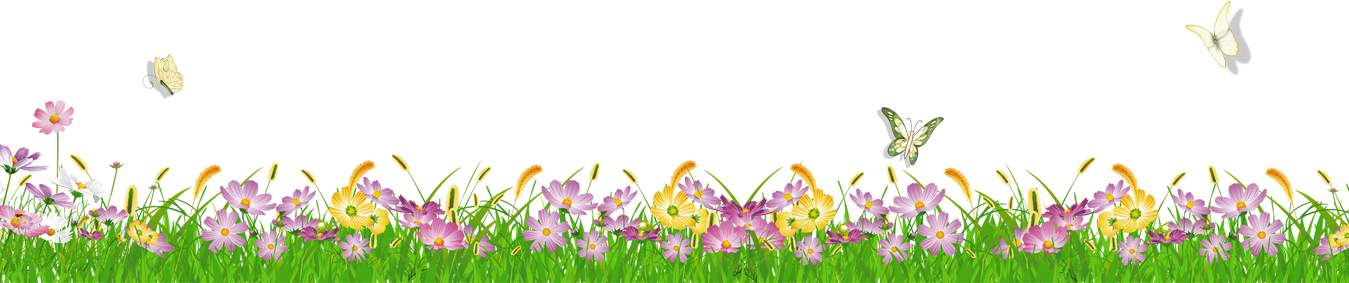 বন্ধুরা চল জেনে নেই,সাঁওতাল জনগণ কোন কোন জেলায় বাস করেন।
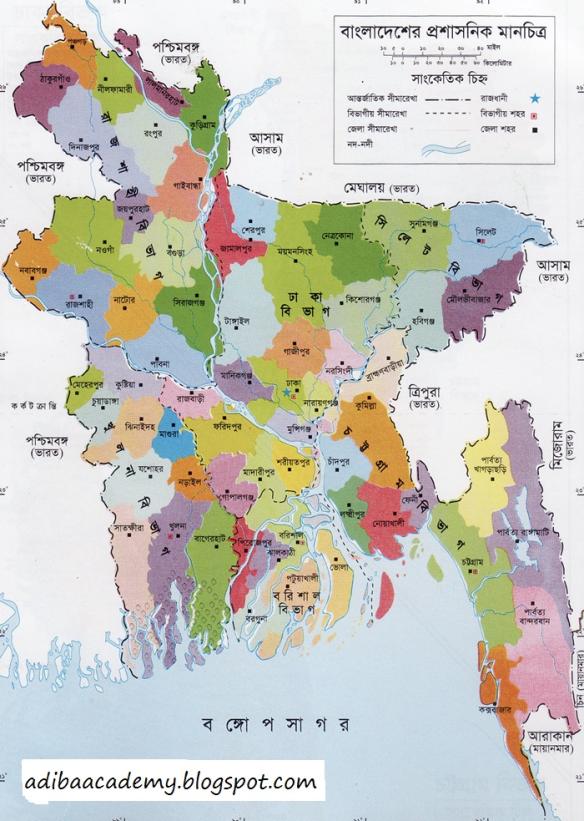 দিনাজপুর
রাজশাহী
চাঁপাইনবাবগঞ্জ
নাটোর
রংপুর
বগুড়া
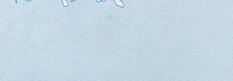 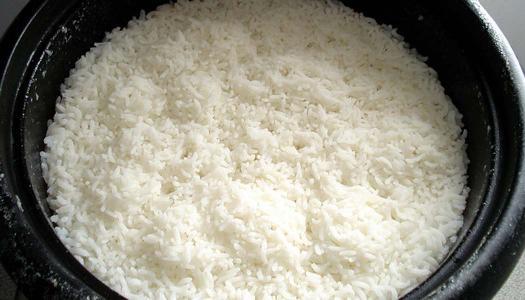 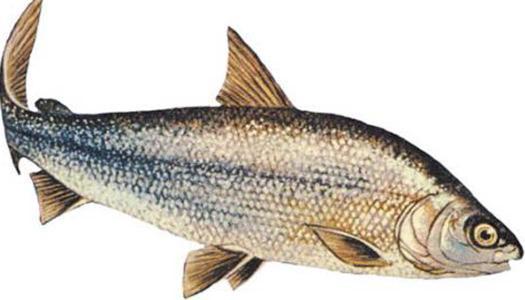 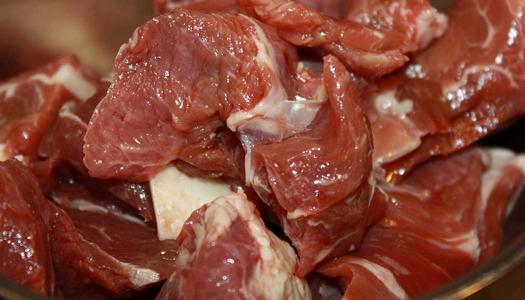 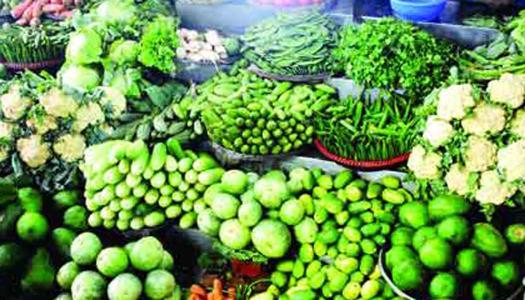 সাঁওতালদের প্রধান খাবার ভাত। 
এছাড়াও মাছ,মাংস,সবজি ইত্যাদি খাবার খায়।
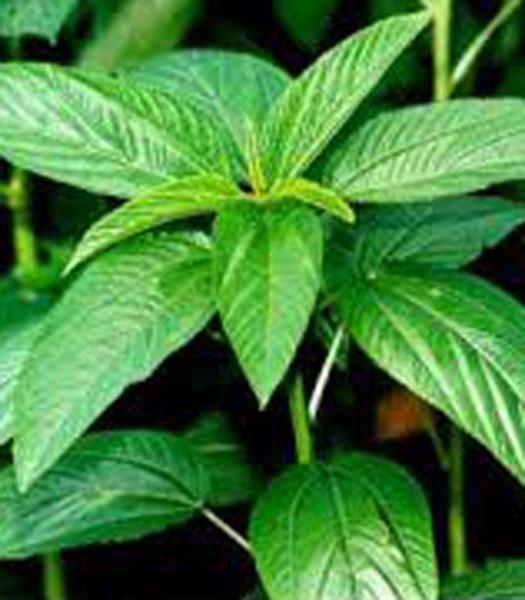 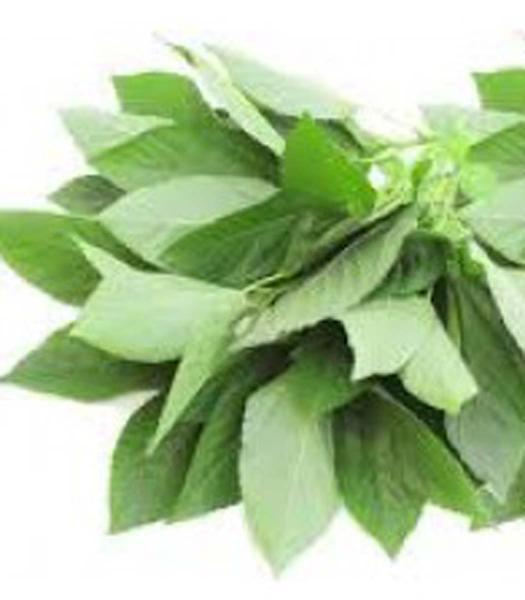 পাট শাক
সাঁওতালদের একটি বিশেষ খাবার নলিতা বা পাটশাক
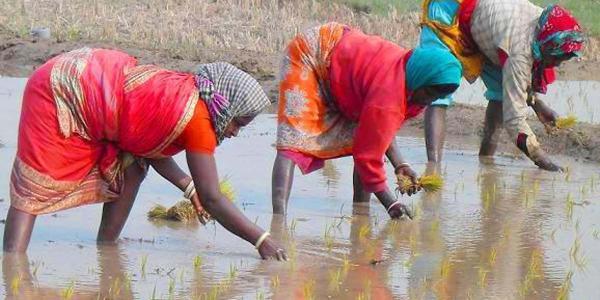 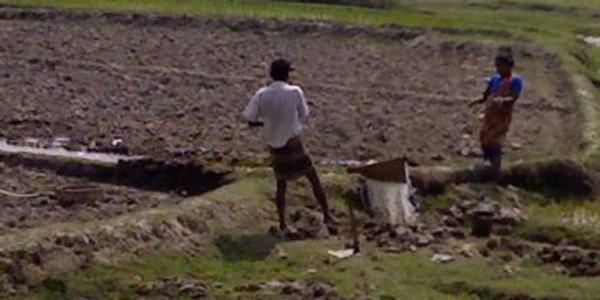 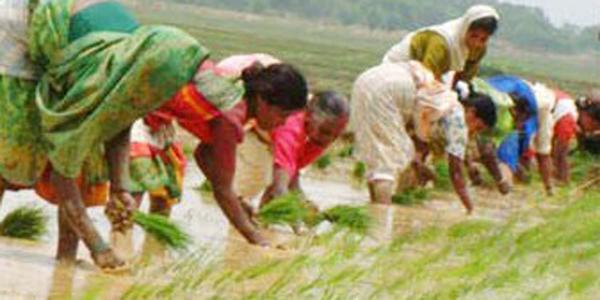 সাঁওতালদের প্রধান পেশা কৃষি।
সাঁওতালদের পোশাক
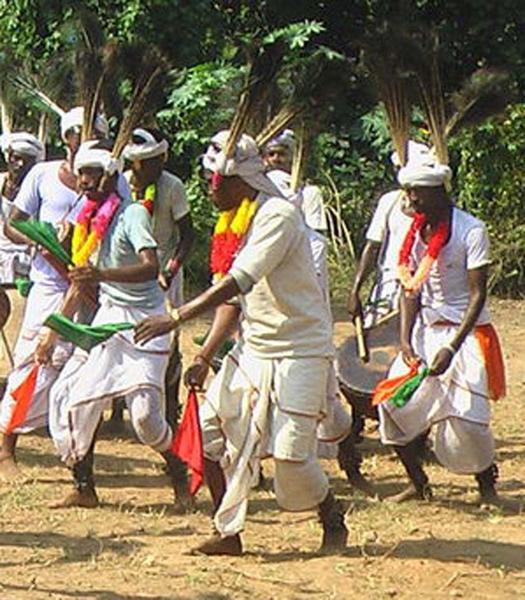 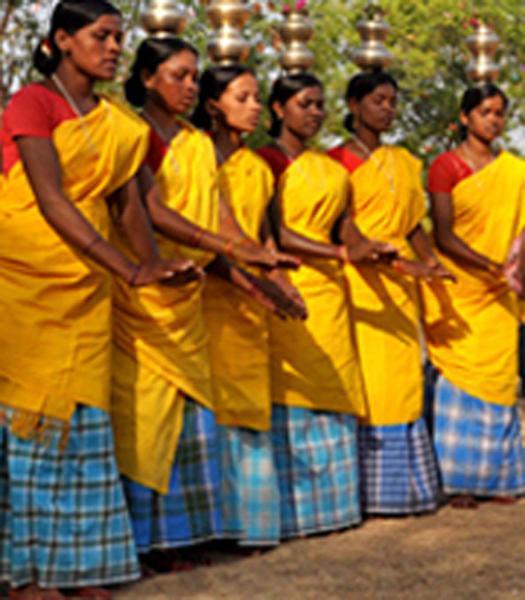 সাঁওতাল নারীরা দুইখণ্ড কাপড় পরেন। 
উপরের অংশের নাম পাঞ্চি ও নিচের অংশের নাম পারহাট।
সাঁওতাল পুরুষেরা আগে ধুতি পরতেন। 
বর্তমানে লুঙ্গি, গেঞ্জি, ধুতি ও অন্যান্য পোশাক পরেন।
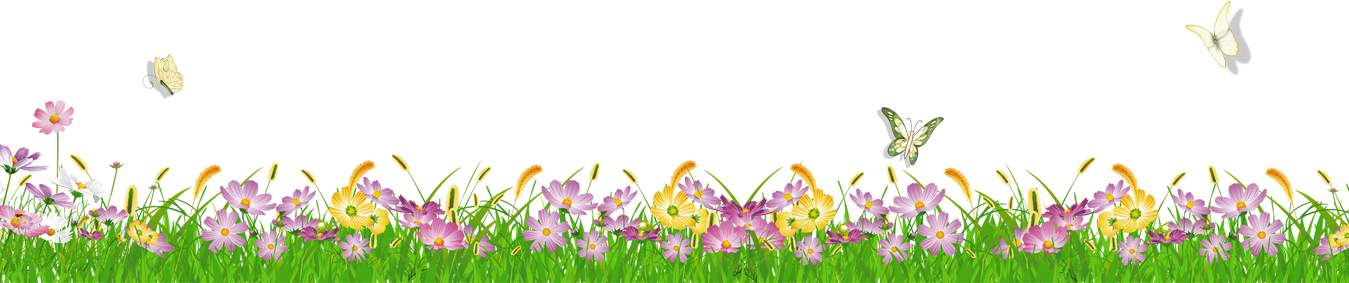 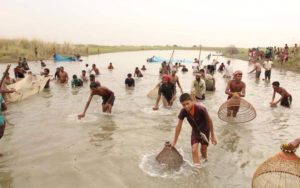 সাঁওতালদের জীবনধারা
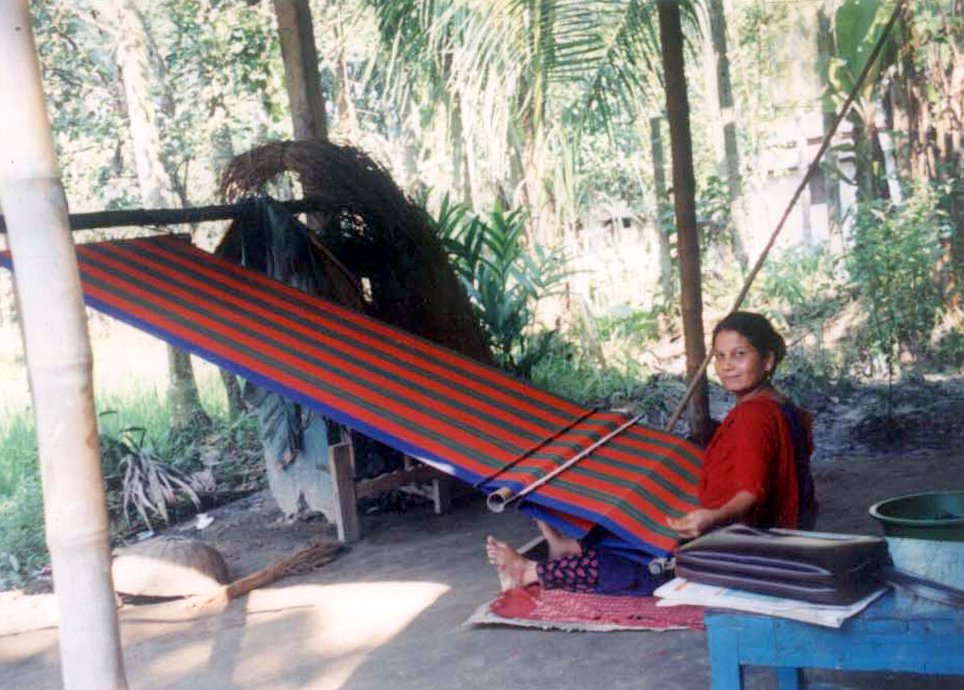 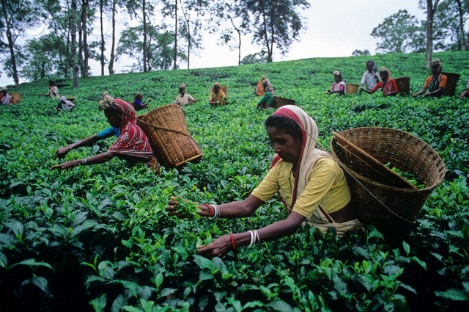 এছাড়া মাছ ধরা, চা বাগানের কাজ, কুটির শিল্পসহ আরো নানা ধরণের কাজ করে থাকেন।
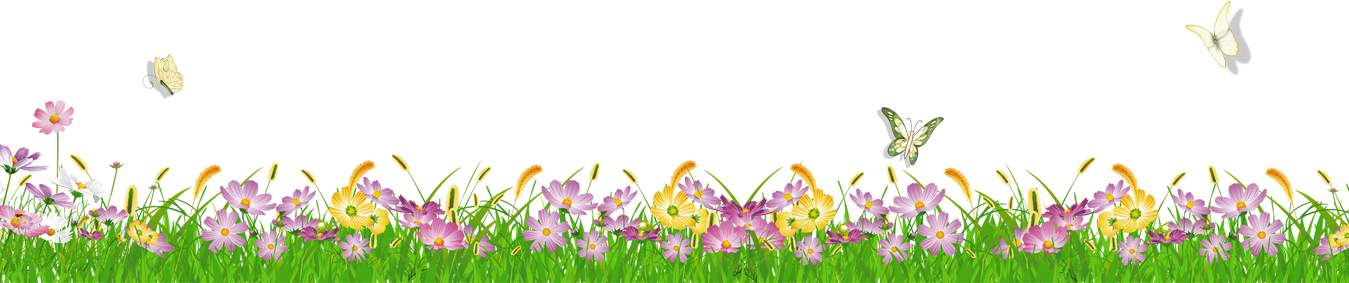 সাঁওতালদের উৎসব
সাঁওতালরা উৎসব প্রিয়। বছরের প্রতিটি মাসই তারা শুরু করে নাচে-গানে ভরপুর উৎসবের মধ্য দিয়ে।
সোহরায় উৎসব
পৌষ মাসে কোন উৎসব পালন করেন?
বছরে প্রধান ফসল তোলার পর পালন করা হয়।
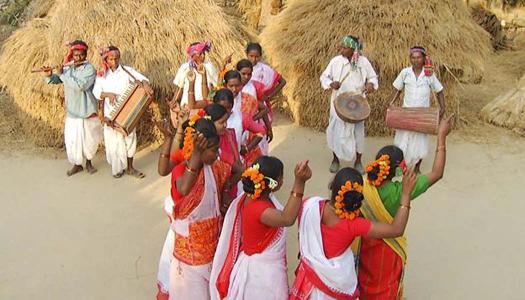 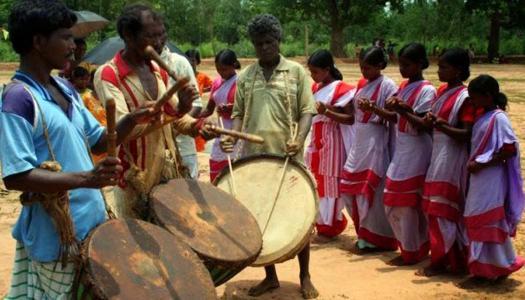 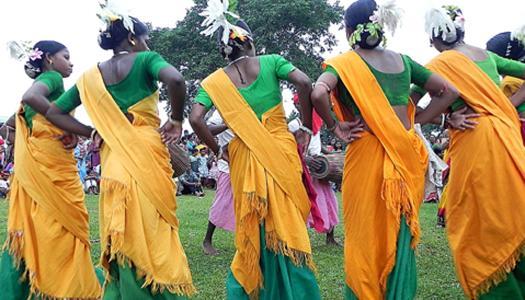 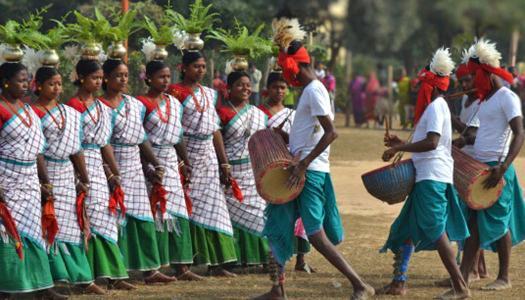 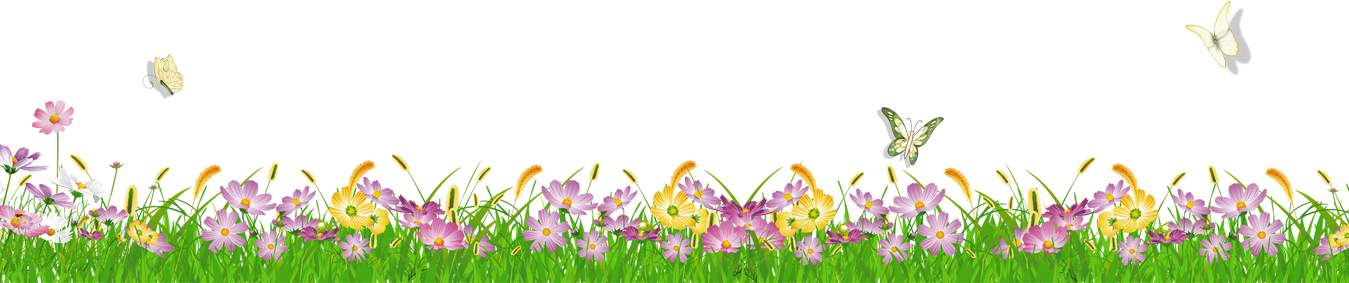 সাঁওতালদের পাঁচটি উৎসব
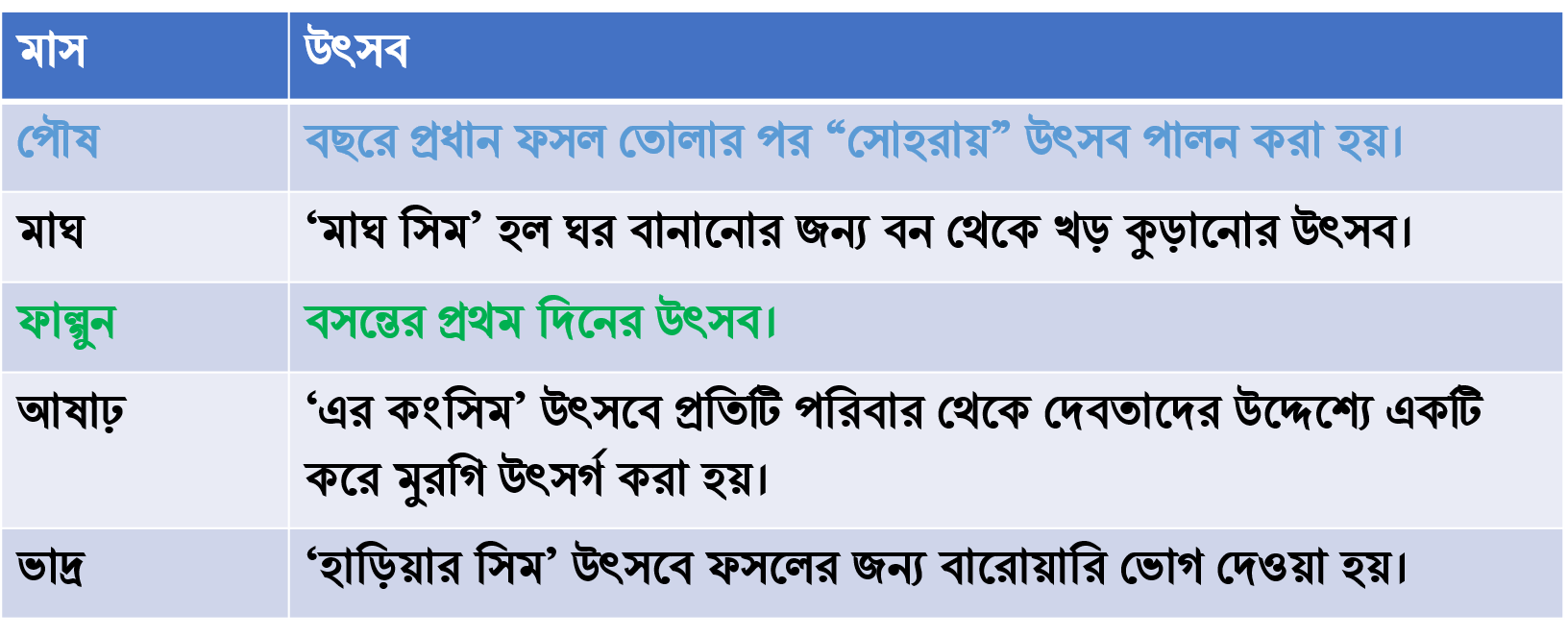 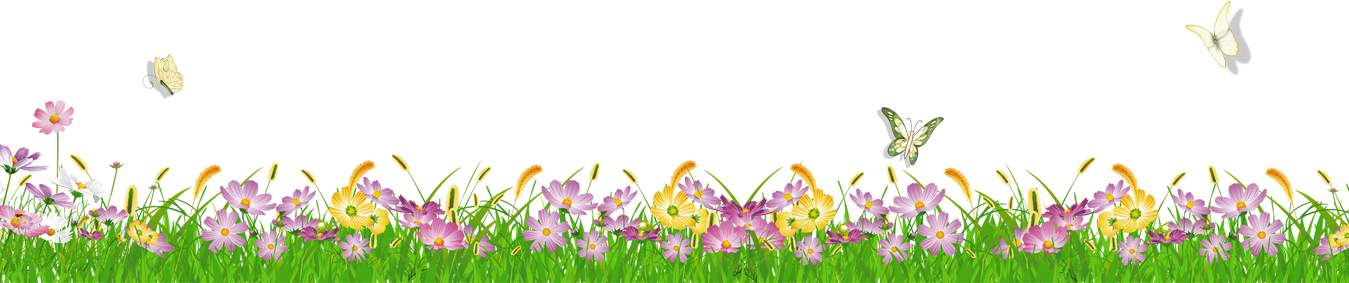 মূল্যায়নঃ-
সাঁওতালদের প্রধান খাবার কি?
সাঁওতালদের পোশাক কি রকম?
সাঁওতালদের প্রধান উৎসব কয়টি?
সাঁওতালরা কোন কোন জেলায় বাস করে?
হাঁড়িয়ার সিম কি?
বাড়ীর কাজঃ-
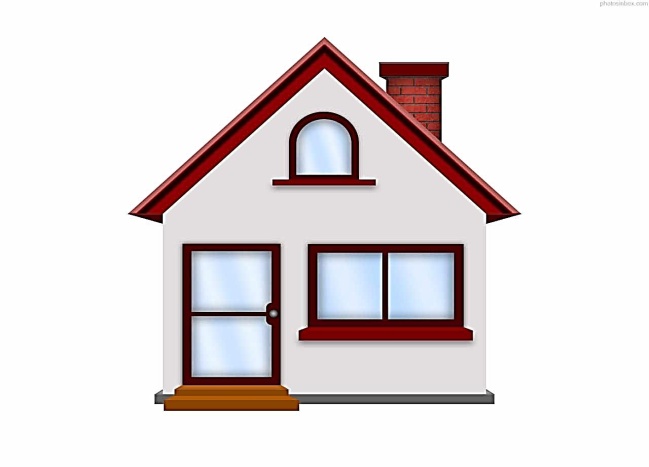 সাঁওতালদের জীবনধারা সম্পর্কে যা যা জেনেছ তা নিচের ছকে তিনটি শিরোনামে লেখ?
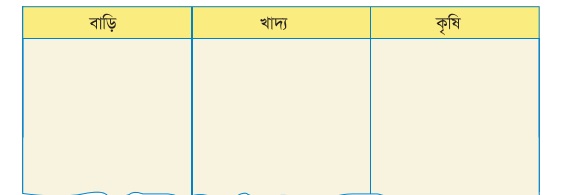 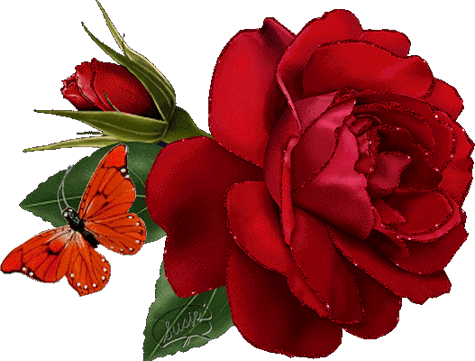 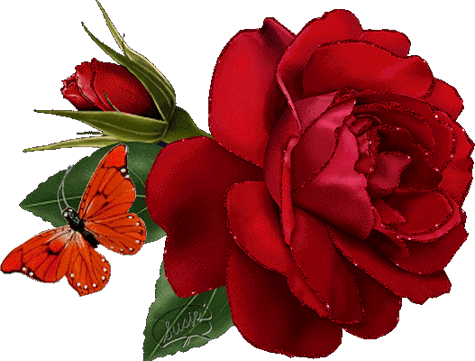 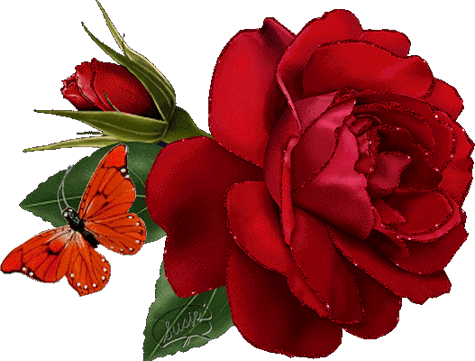 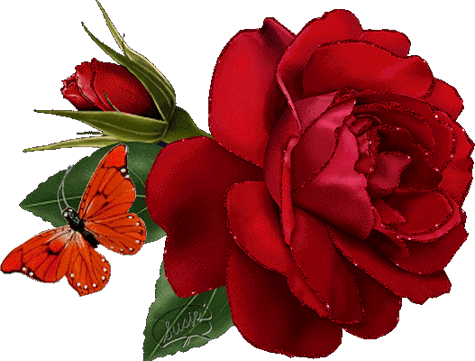 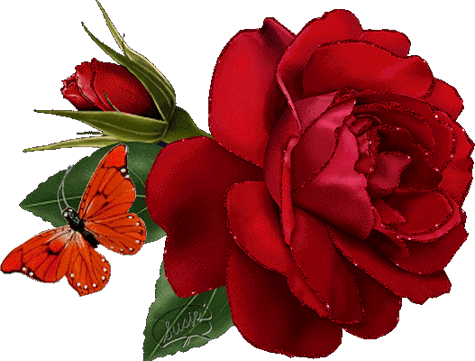 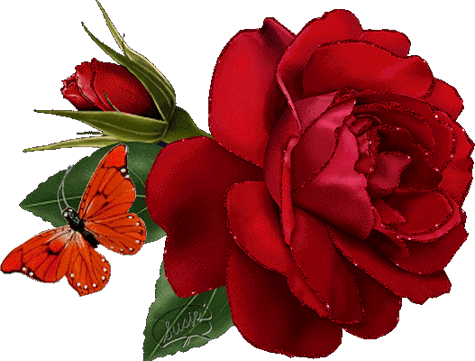 ধন্যবাদ সবাইকে
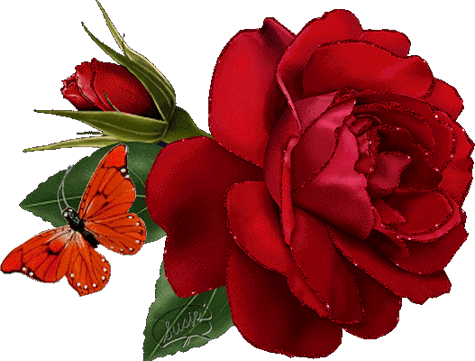 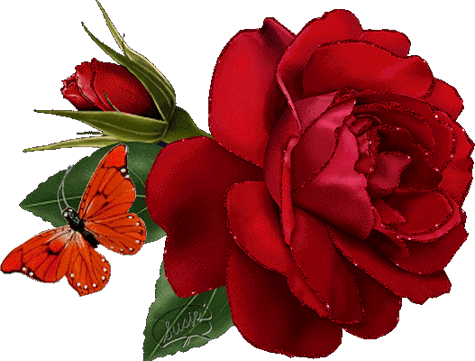 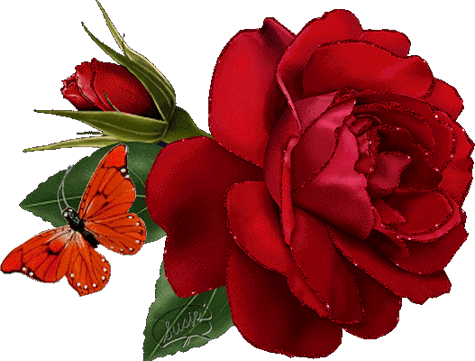 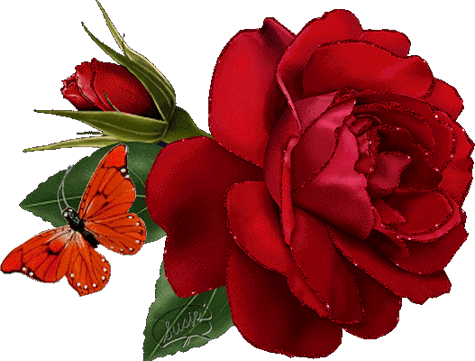 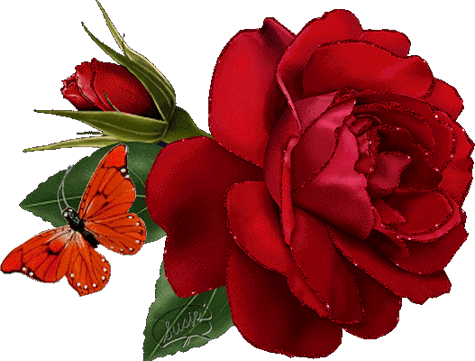 ধন্যবাদ
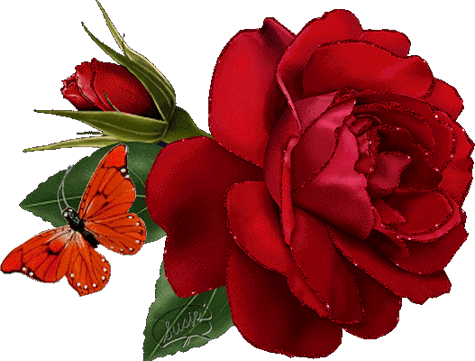 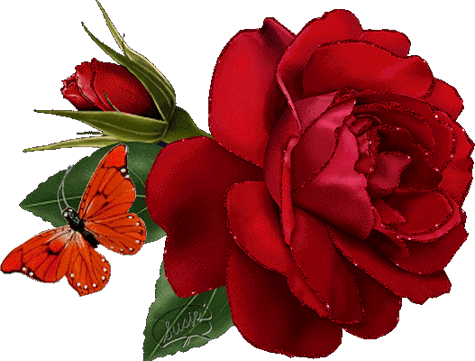 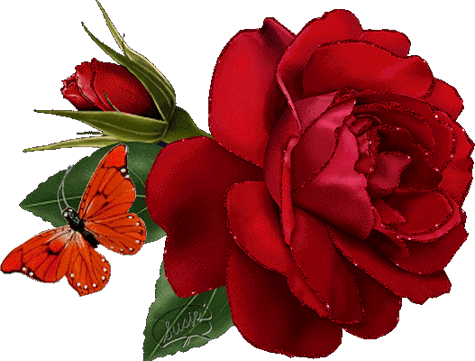 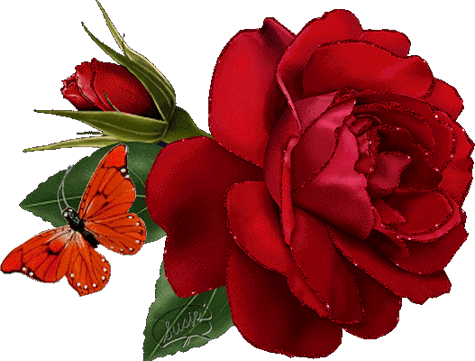 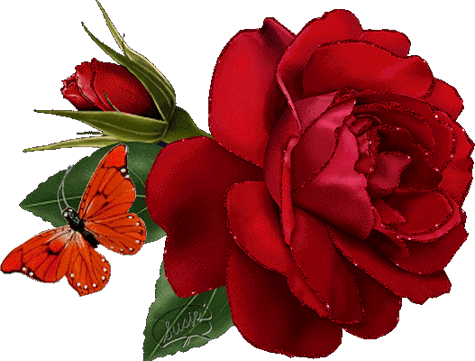 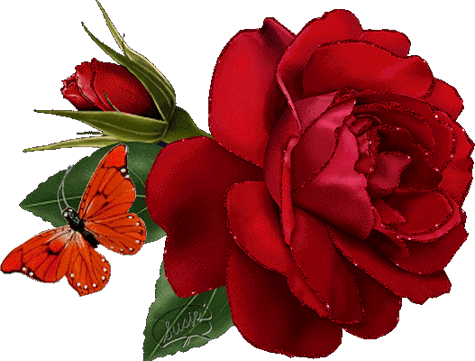 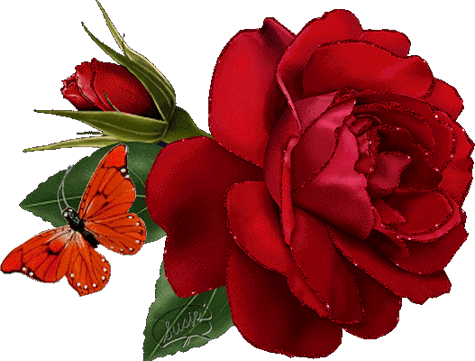 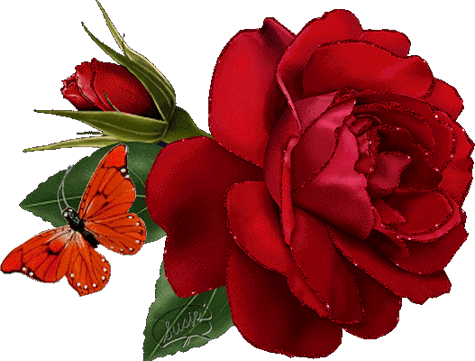 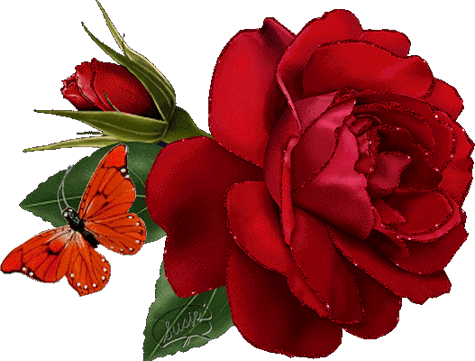